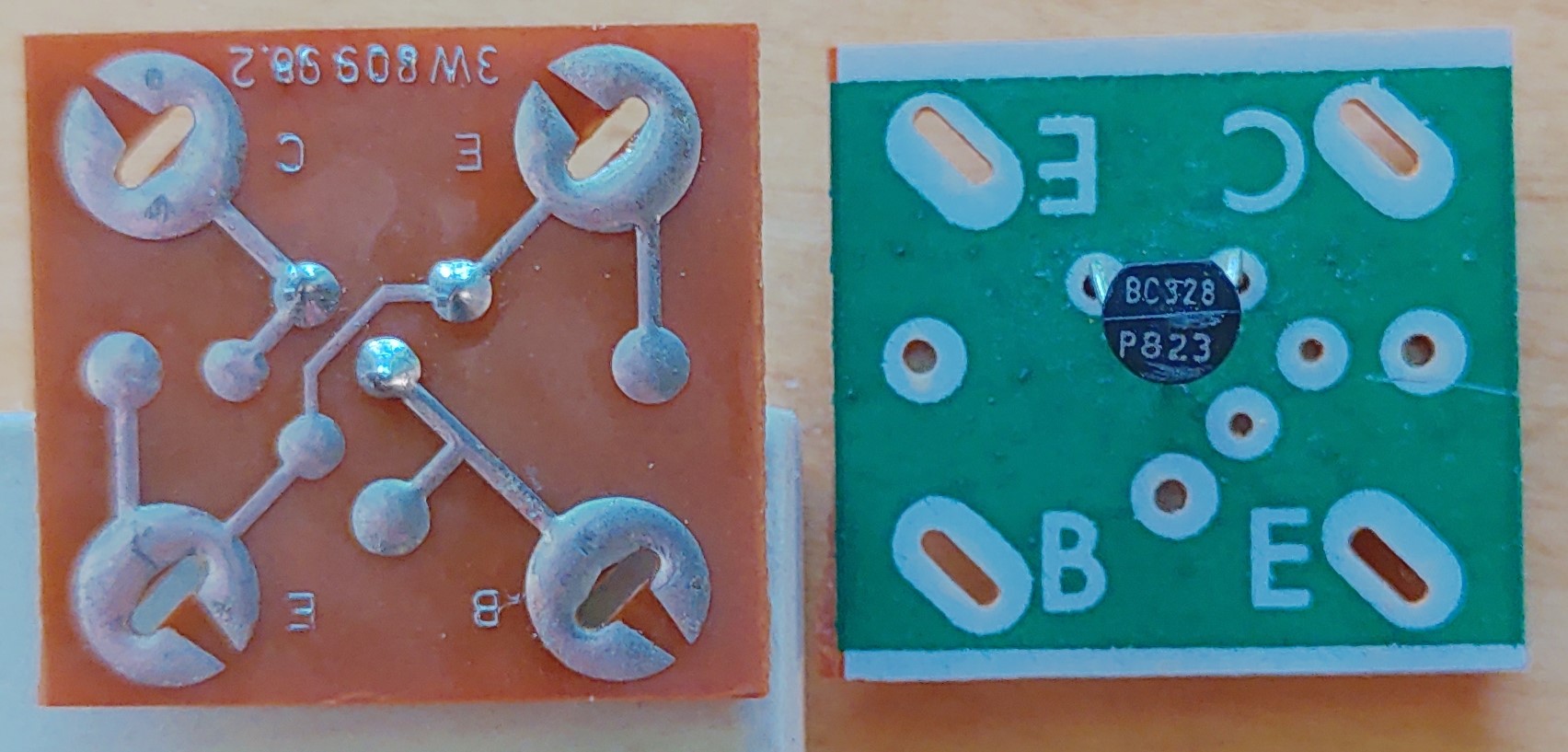 Important:
Print at:
A4 format
92% scaling
Highest print quality
Lowest speed
E
E
E
E
C
C
C
C
E
E
E
E
E
E
E
E
E
E
E
C
C
C
C
C
C
C
C
C
C
C
BC238
B
B
B
B
B
B
B
B
B
B
B
E
E
E
E
E
E
E
E
E
E
E
B
B
B
B
E
E
E
E
Specialty designs
LEDs
Low-dropout Voltage Regulator (LDO)
0
0
0
0
0
0
0
0
C
C
0
0
0
0
1
1
2
2
S
S
S
S
D
D
D
D
In
In
In
In
K
K
K
K
K
K
K
K
C
C
G
G
A
A
A
A
A
A
A
A
R
R
Sw1
Sw1
Vdd
Vdd
A1
A1
Vcc
Vcc
1-W
1-W
RFin
RFin
MOSFET
MOSFET
FET
FET
LDO 3V
LDO 3V
LDO 5V
LDO 5V
MK484              AM recv
MK484              AM recv
DS18B20          Temp
DS18B20          Temp
BB212             Varicap
BB212             Varicap
IRrecv              38KHz
IRrecv              38KHz
DS2890              Rvar
DS2890              Rvar
Buzzer
Buzzer
0
0
0
0
0
0
0
0
C
C
0
0
0
0
1
1
G
G
G
G
S
S
S
S
K
K
K
K
K
K
K
K
C
C
B
B
Out
Out
Out
Out
DQ
DQ
A2
A2
Out
Out
RH
RH
Out
Out
ZN414 or MK484 Radio chip (AM receiver/detector) and double varactor (BB212)
Switch (C = middle position)
RGB LEDs (common Anode) – cut the E-E track!
JFET (BF244/BF245) and MOSFET)
Sw2
Sw2
A
A
Digital interfacing, sensors and actuators
Interface boards to 2- 3- (or 4-)legged devices